XN8016D
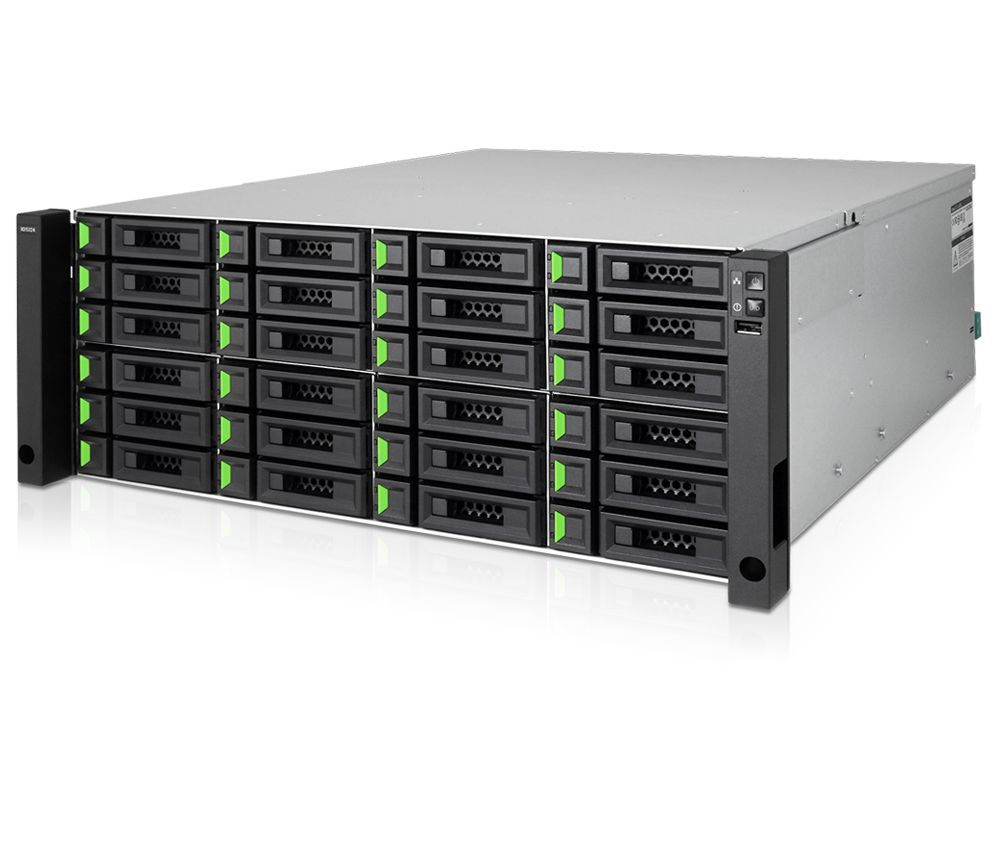 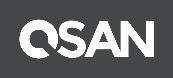 Unified Storage Уровня Enterprise для Критически Важных Приложений
Функционал
СХД QSAN XN8016D оснащена четырехъядерным процессором Intel® Xeon®, двумя активными контроллерами с доступностью 99.9999%, встроенными портами 10GbE и гибридным SSD кэшем. Полностью модульный дизайн позволяет легко осуществлять замену и апгрейд компонентов. XN8024D  поддерживает современные технологии уровня enterprise и обеспечивает высокий уровень безопасности данных. Это идеальное решение для сегмента SMB как для решения отдельных задач, так и целого их спектра.
Высокопроизводительная СХД NAS с 2 активными контроллерами, дублируемыми компонентами без единой точки отказа.
Четырехъядерный процессор Intel® Xeon®, штатный объем памяти 16GB на контроллер с расширением до 128GB.
Встроенный модуль сache to flash для защиты кэша.
Встроенные порты 10GbE LAN (RJ45) x 2, 12Gb/s SAS x 2.
Гибридный SSD кэш– одновременная работа SSD кэша на чтение и запись.
Полностью модульный дизайн: замена и апгрейд контроллеров, блоков питания(80 plus) и вентиляторов на горячую.
Unified Storage－одновременная поддержка блочного и файлового доступа с использованием протоколов iSCSI, Fibre Channel, CIFS, NFS, FTP, и AFP. 
Универсальное и эффективное резервное копирование－XMirror поддерживает разные варианты бэкапа  между несколькими устройствами NAS.
Безопасность данных: поддержка шифрования пула по стандарту AES-256, технологии WORM , дисков с самошифрованием (SED), локальных скнапшотов и снапшотов на удаленное устройство 
Технологии уровня Enterprise －auto-tiering, сжатие в реальном времени, дедупликация и Thin Provision.
Поддержка до 424 дисков, сырая емкость 5.9 PB .
Балансировка нагрузки– автоматическая настройка конфигурации для оптимизации производительности.
Применение
Виртуализация : сертифицировано с Vmware, Hyper-V и Citrix XenServer. Идеально подходит для VDI. Позволяет максимально эффективно утилизировать имеющиеся ресурсы и снизить TCO.
Частное облако: Поддержка разных ОС, интеграция с Windows AD/LDAP и permission control делают  XN8000D надежным решением для построения частного и гибридного облака. 
Резервное копирование : XN8000D имеет встроенный функционал для реализации разных сценариев резервного копирования в рамках выделенных бюджетов и под любые задачи.
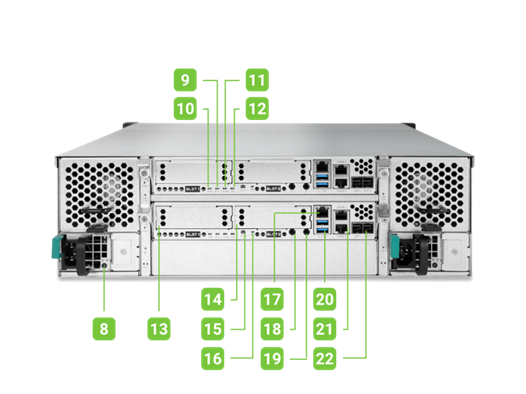 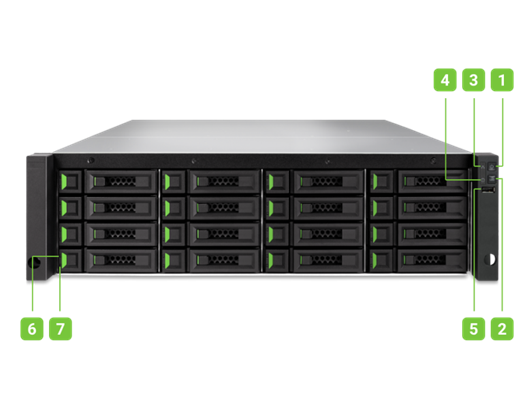 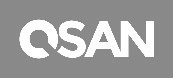 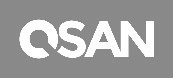 ©Copyright 2020 QSAN Technology, Inc. All Rights Reserved. XCubeDAS, XCubeSAN, and XCubeNAS are trademarks of QSAN Technology, Inc. All other trademarks are the property of their respective owners. Product features, specifications, and appearance are subject to change without notice.
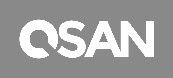 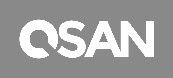